Презентация бакалаврской работы по направлению 15.03.03
«Прикладная механика»
Применение методов машинного обучения в стержневой оптимизации
Выполнил студент гр. 3136503/70302
А.А. Алексеева
Руководитель доцент, к.т.н.
А.Д. Новокшенов
Санкт-Петербург
2021
Лопасти ветрогенератора, изготавливаемые компанией BaltiCo
Немецкая компания BaltiCo, основанная в 1993 году, является инновационным производителем и поставщиком услуг в области волокнистых композитных материалов.
Особое внимание уделяется углепластиковым компонентам в технологии производства стержневых конструкций лопастей ветрогенератора.
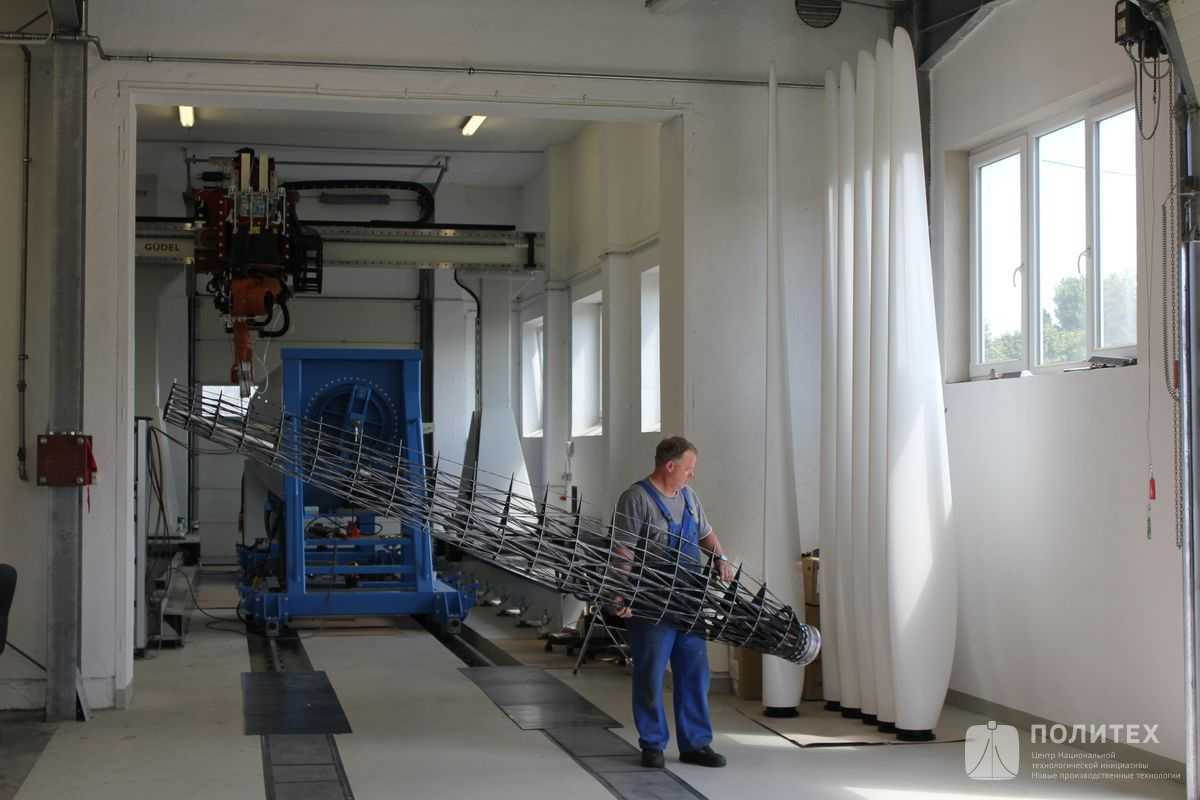 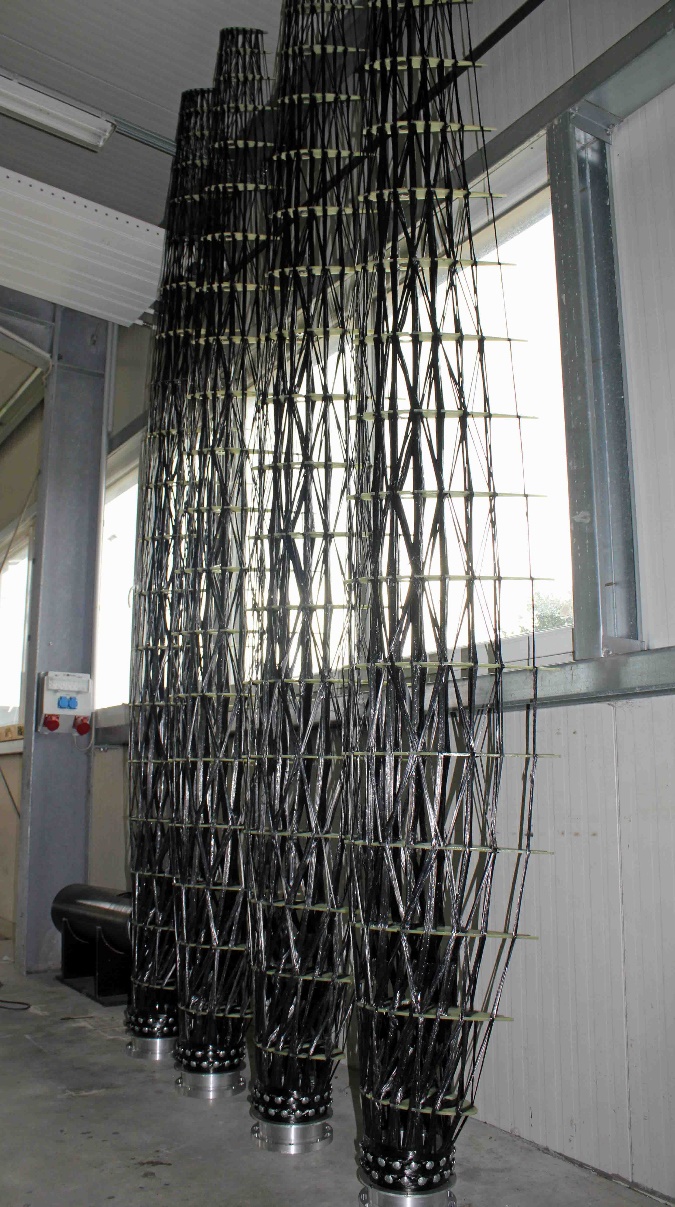 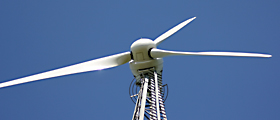 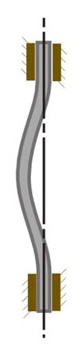 Описание проблемы
Уменьшение модуля упругости материала при достижении критических напряжений не позволяет определить, разрушается ли стержень при данных геометрических характеристиках и граничных условиях.
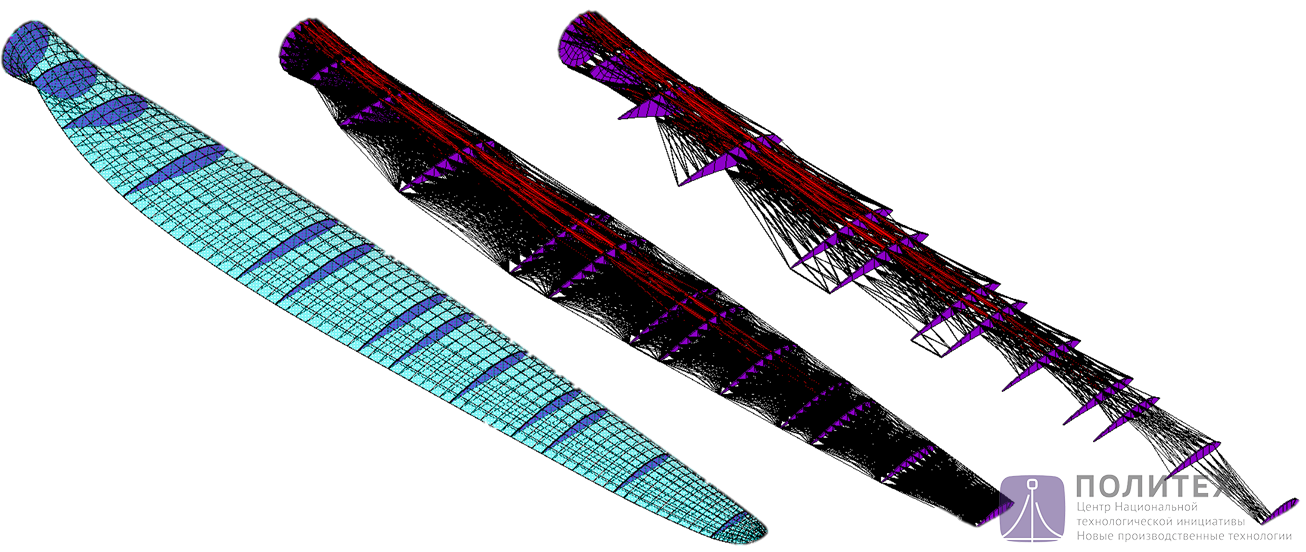 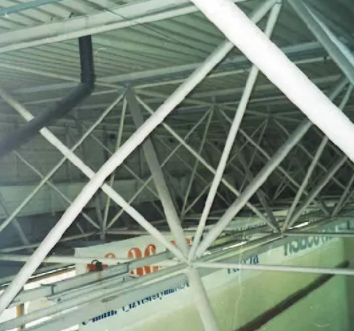 Постановка задачи и путь решения
Целью исследования является создание нейронной сети, которая при задании параметров стержня и граничных условий на выходе дает ответ о потери устойчивости и о том, превышен ли предел прочности, то есть произошло ли разрушение стержня.
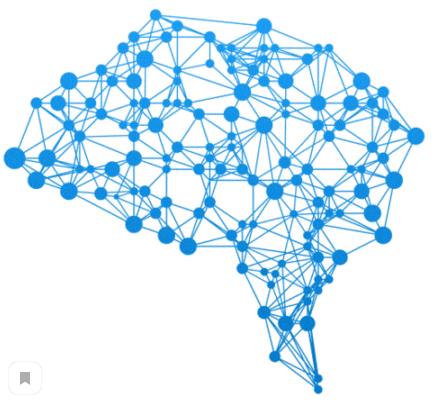 Задачи:
изучить основы теории нейронных сетей и их применение в задачах механики;
построить нейронные сети для модельных задач; 
построить нейронные сети для поставленной задачи с постепенным добавлением входных данных.
Основы нейронных сетей
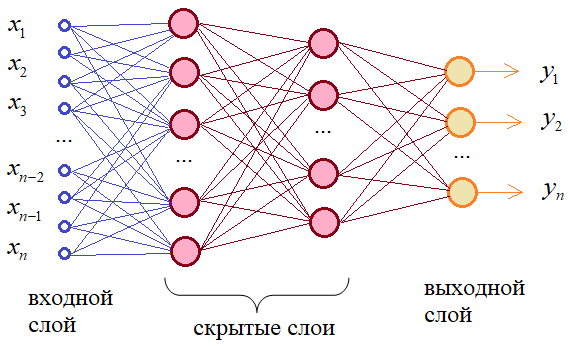 Решение задачи об изгибе стержня
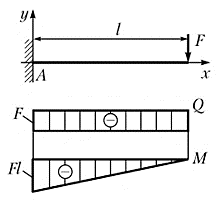 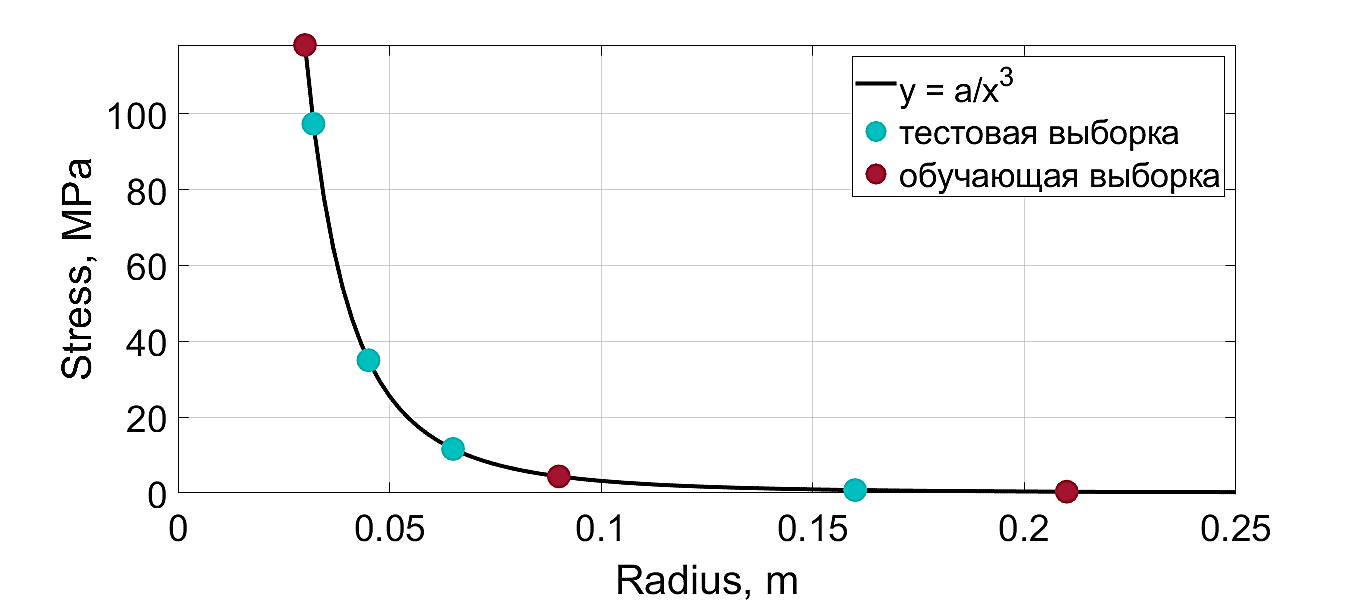 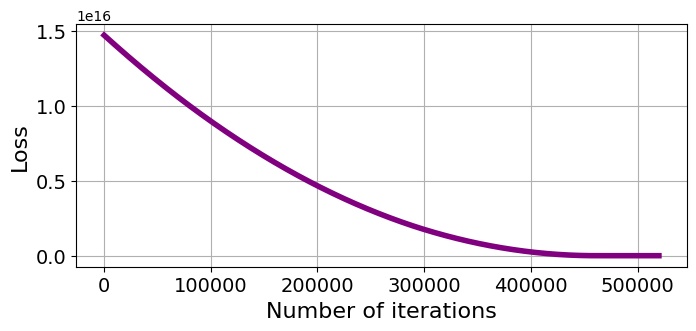 Линейный анализ потери устойчивости стержня при сжатии силой
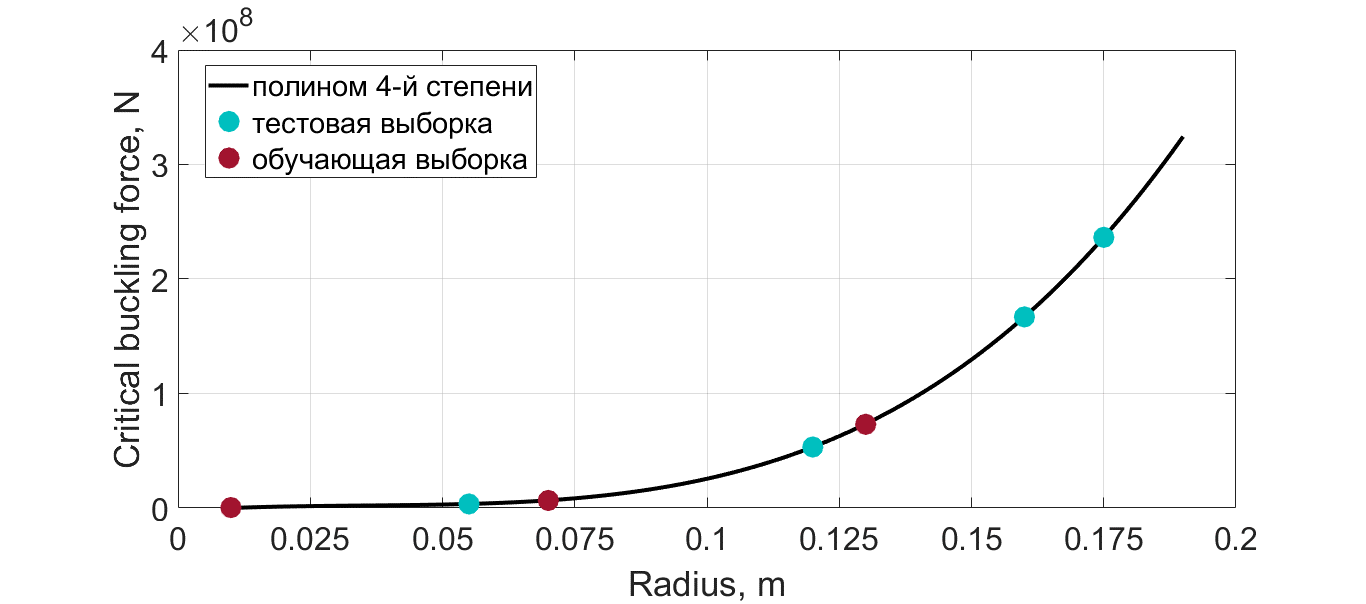 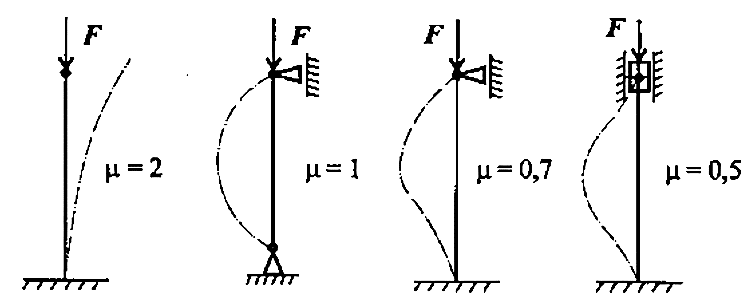 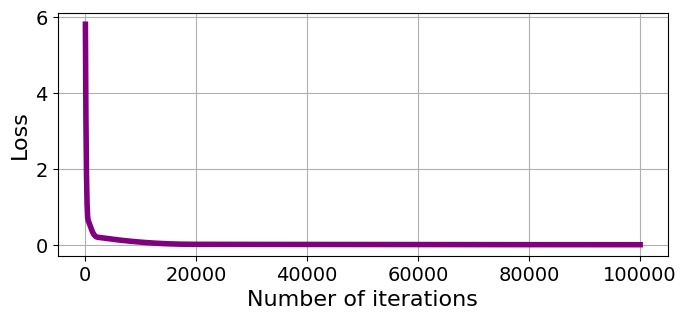 Нелинейный анализ потери устойчивости стержня при сжатии перемещением
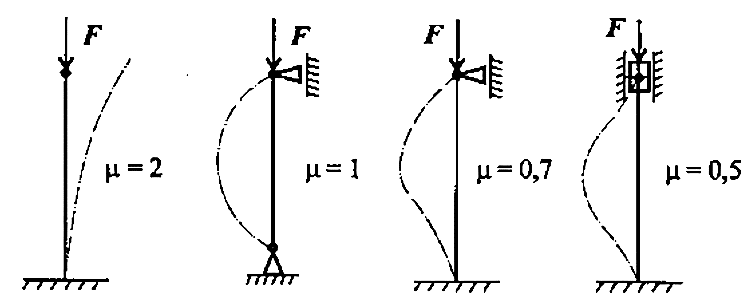 U
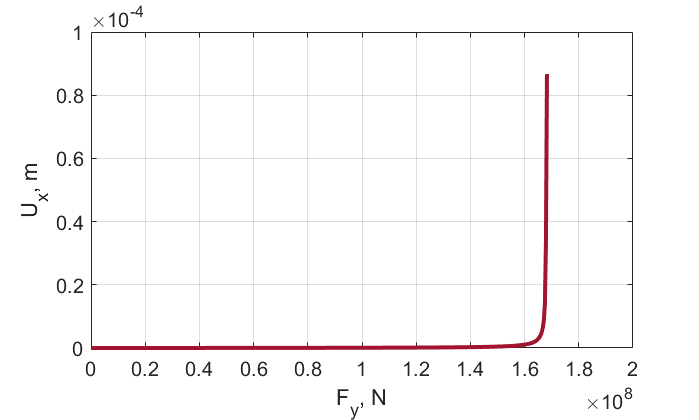 Зависимости от сжимающего перемещения и изгибного угла
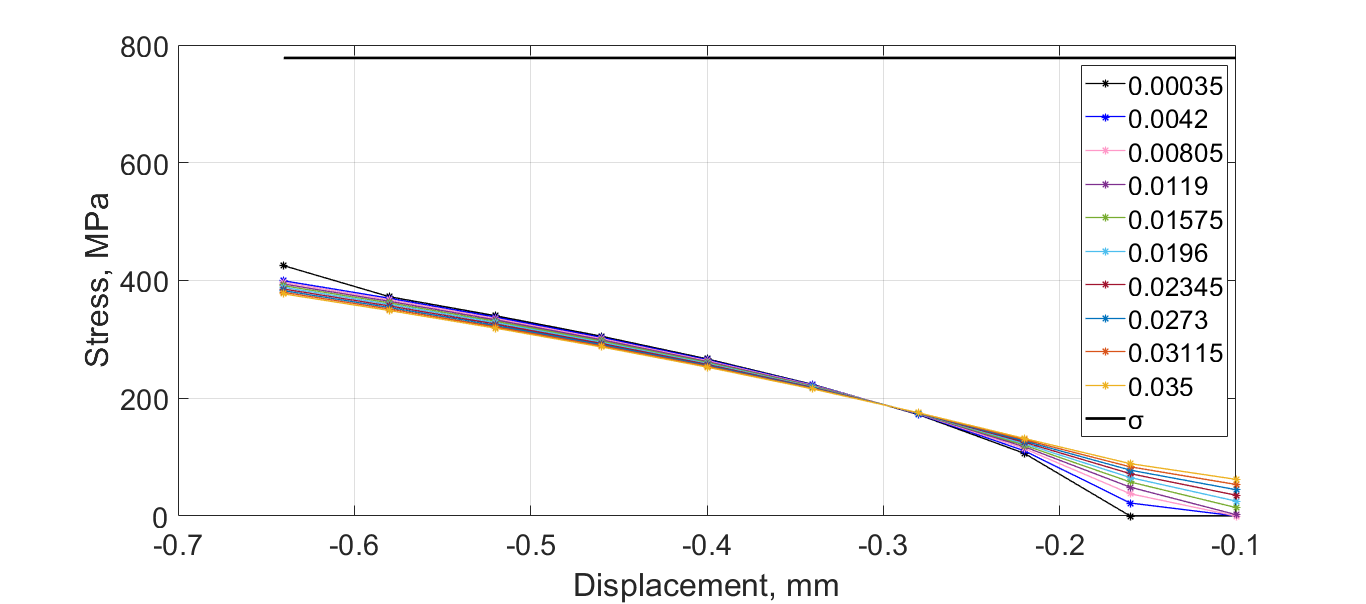 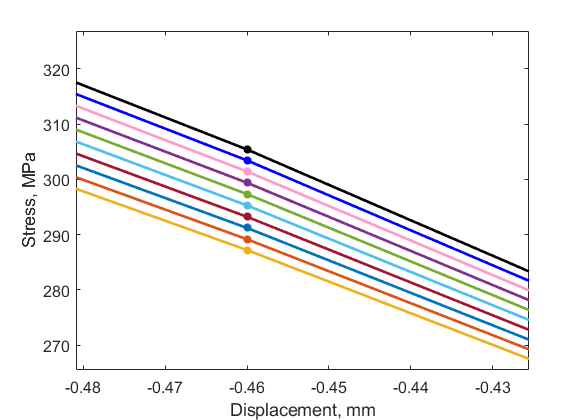 y
x
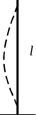 
z
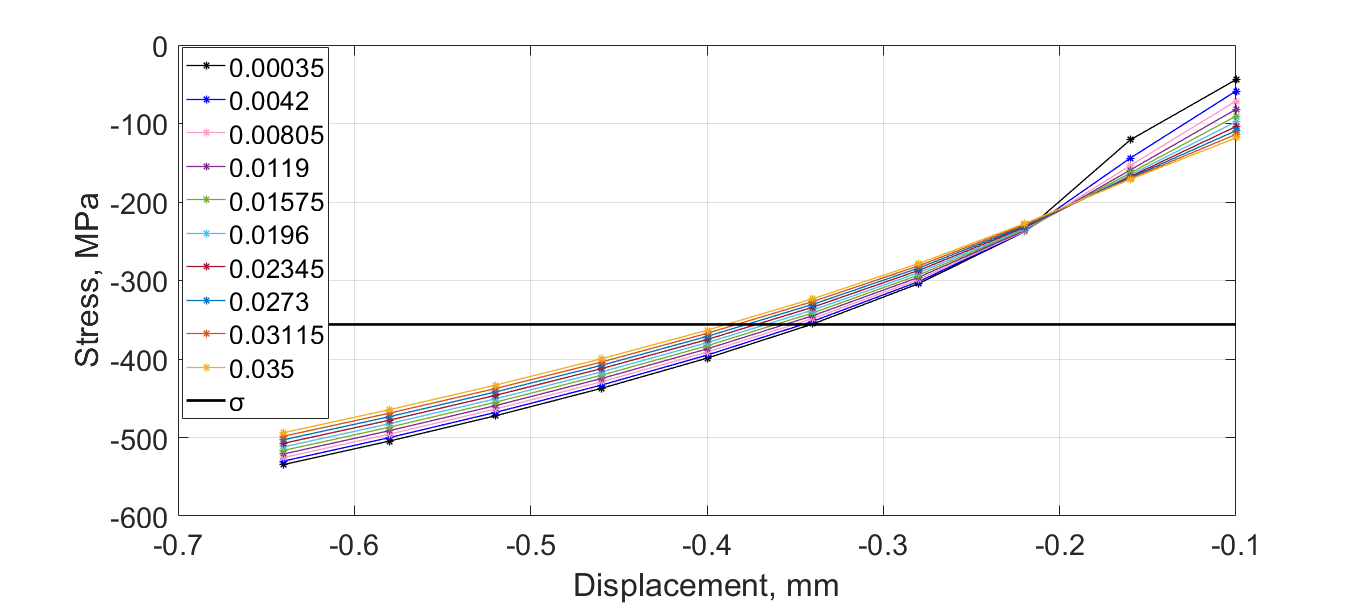 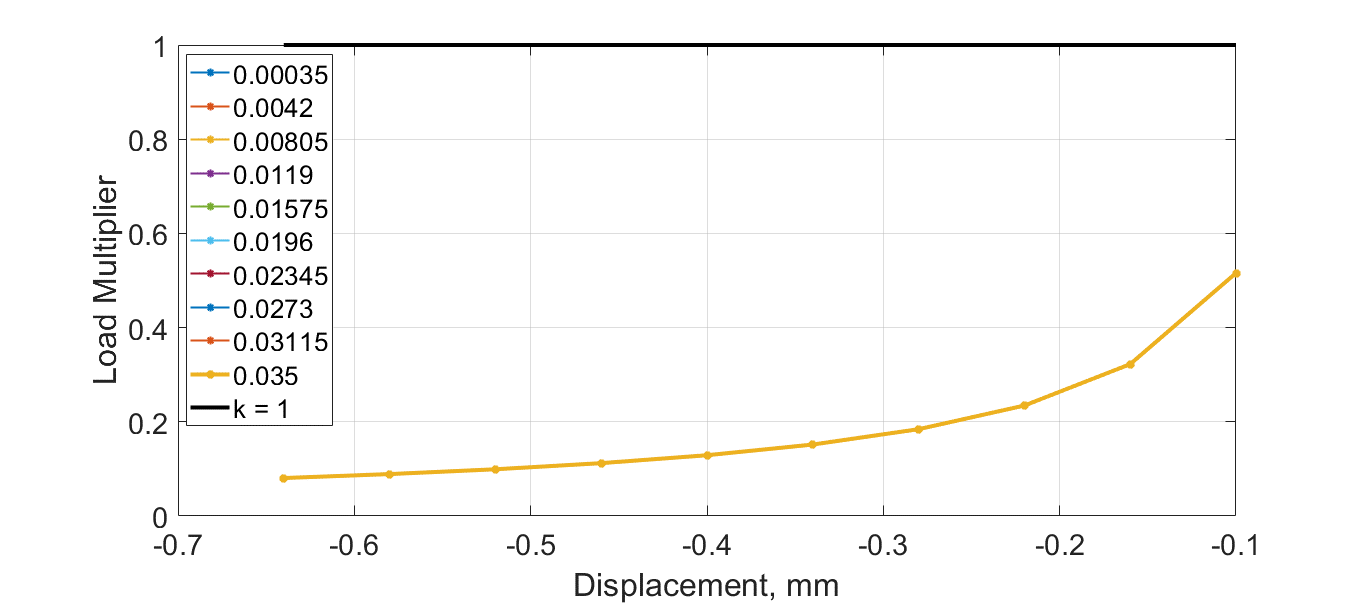 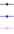 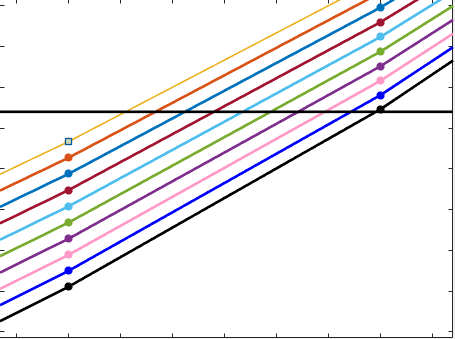 Построение нейронной сети и проверка
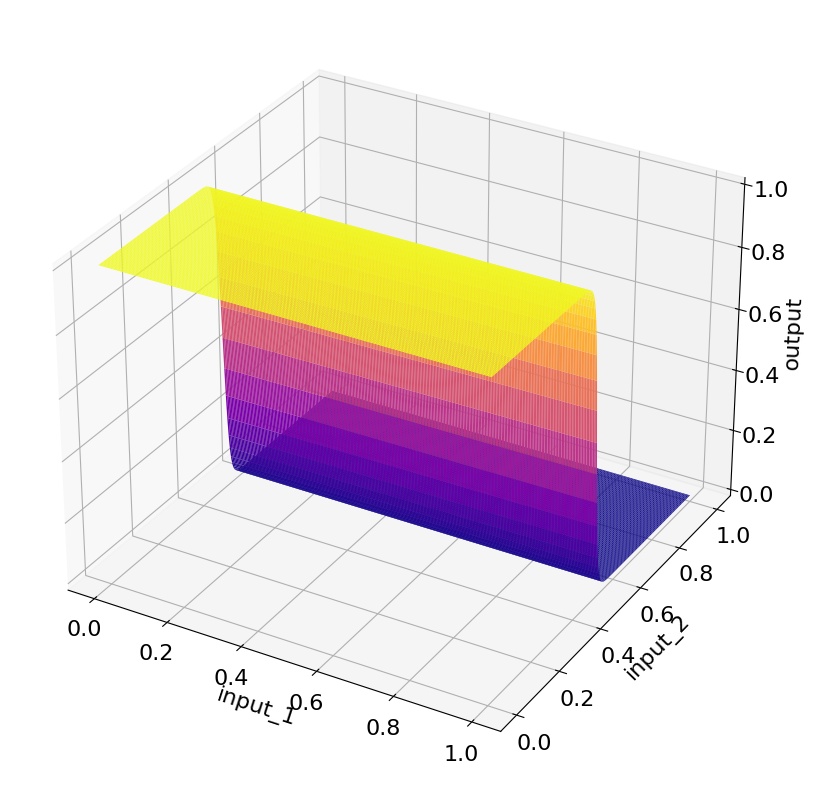 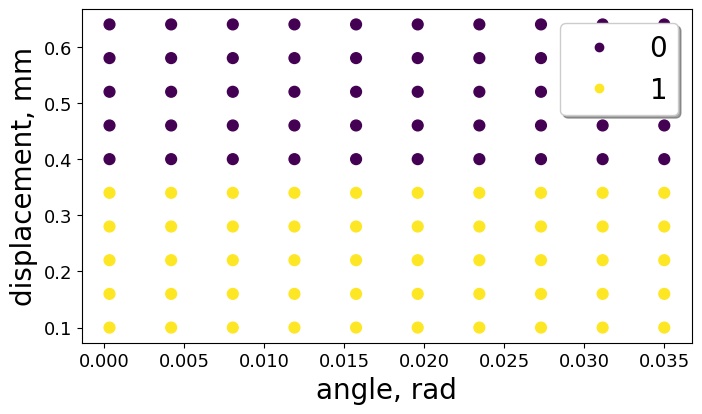 Варьирование сжимающего перемещения, изгибного угла и толщины
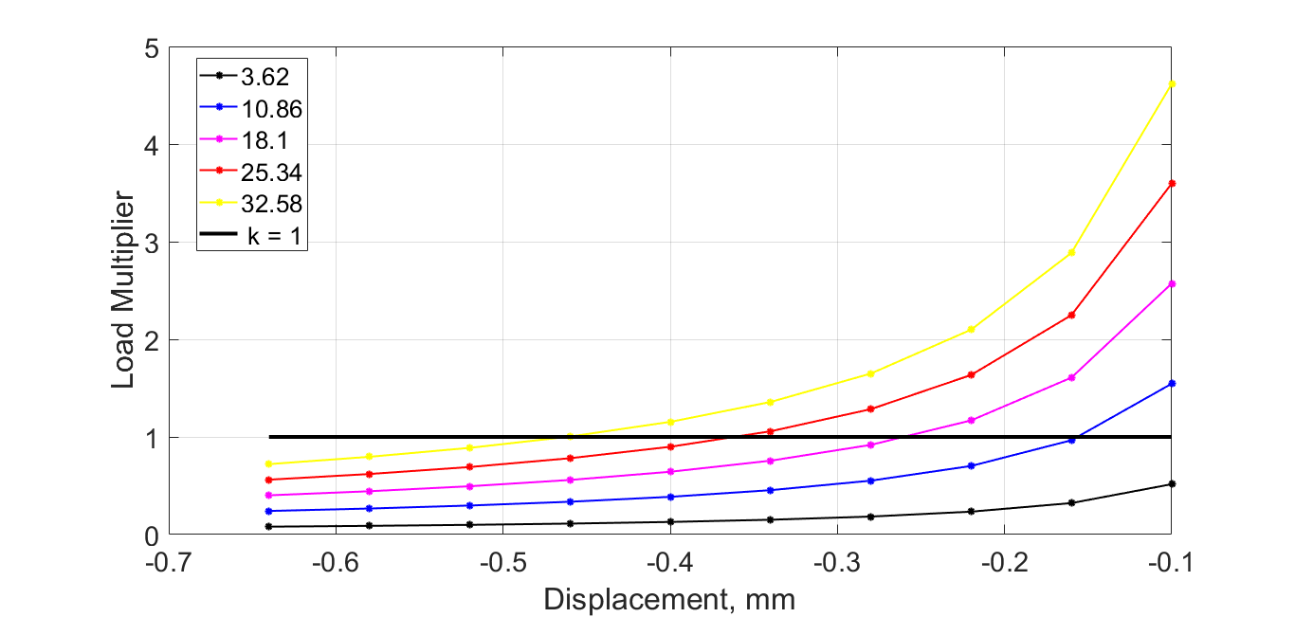 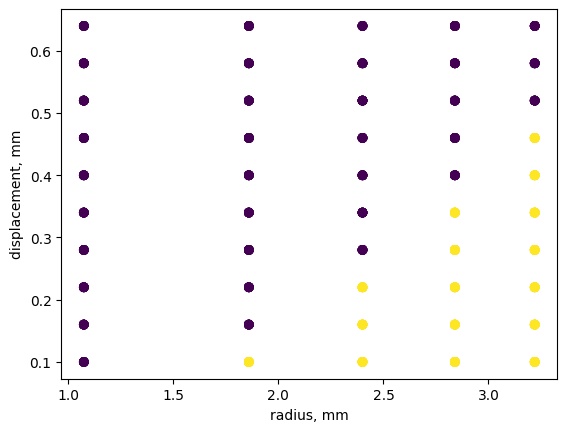 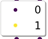 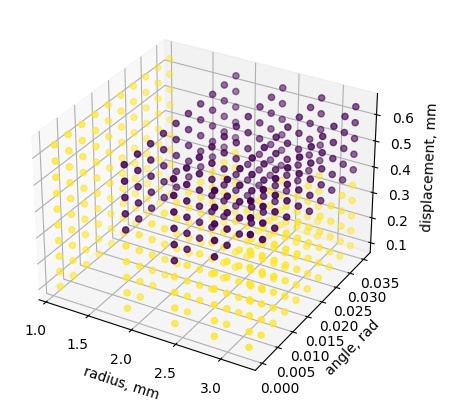 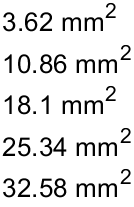 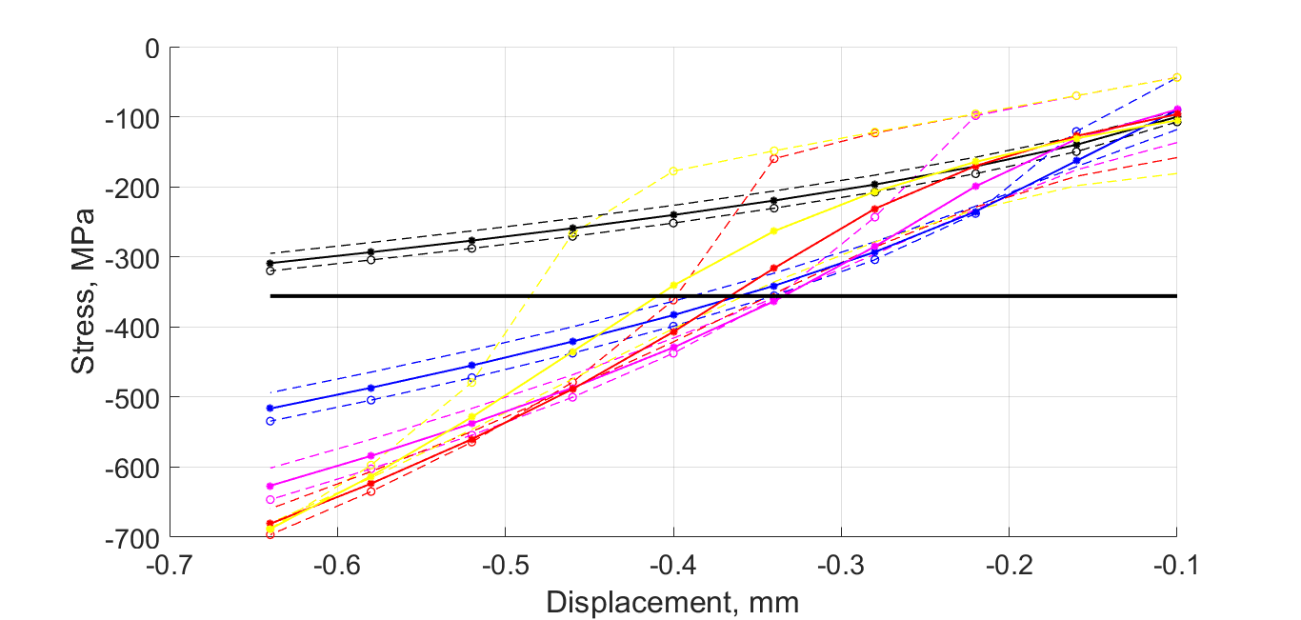 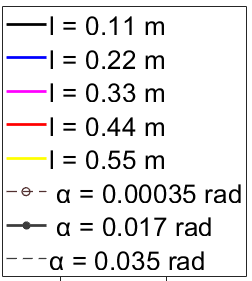 Варьирование сжимающего перемещения, изгибного угла и длины
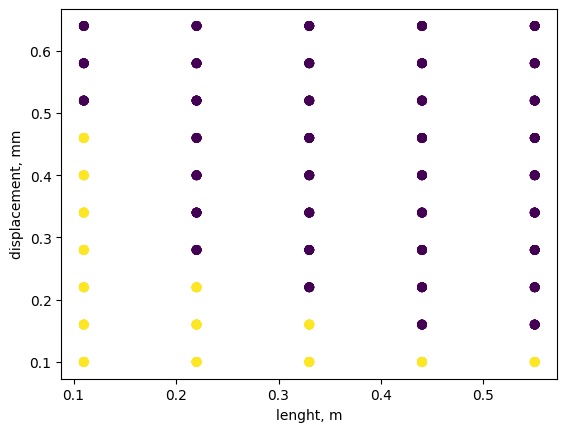 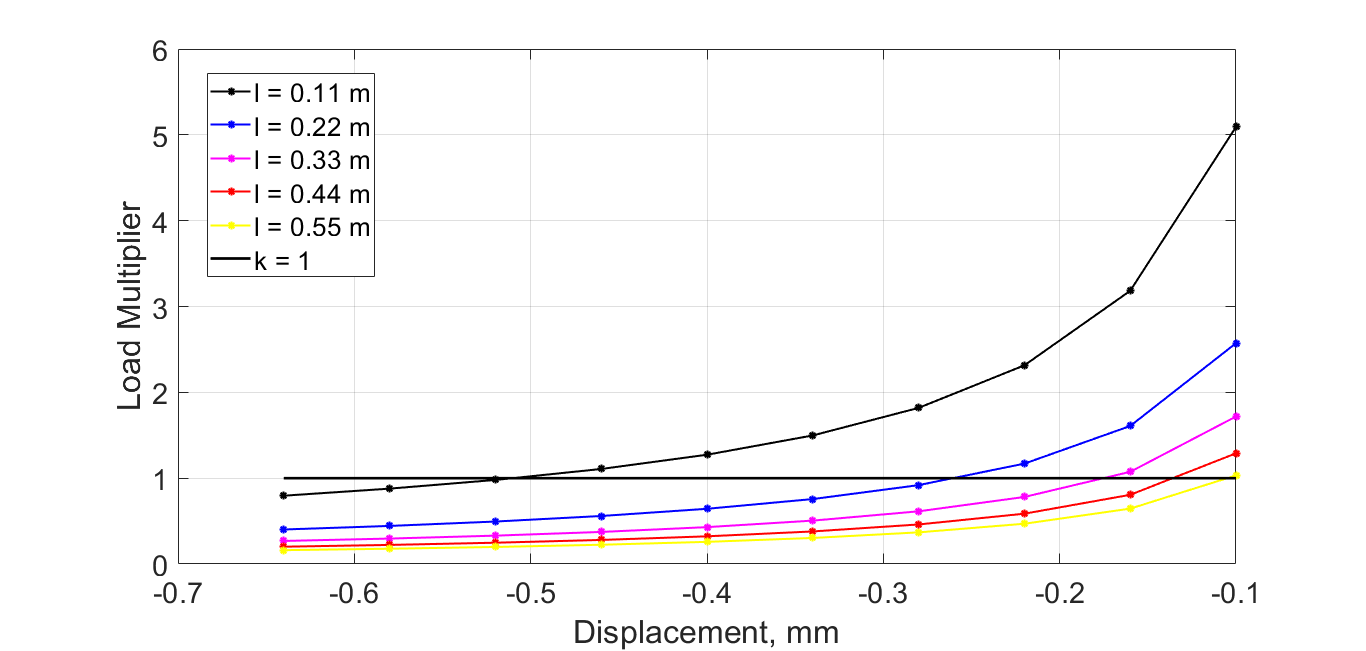 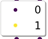 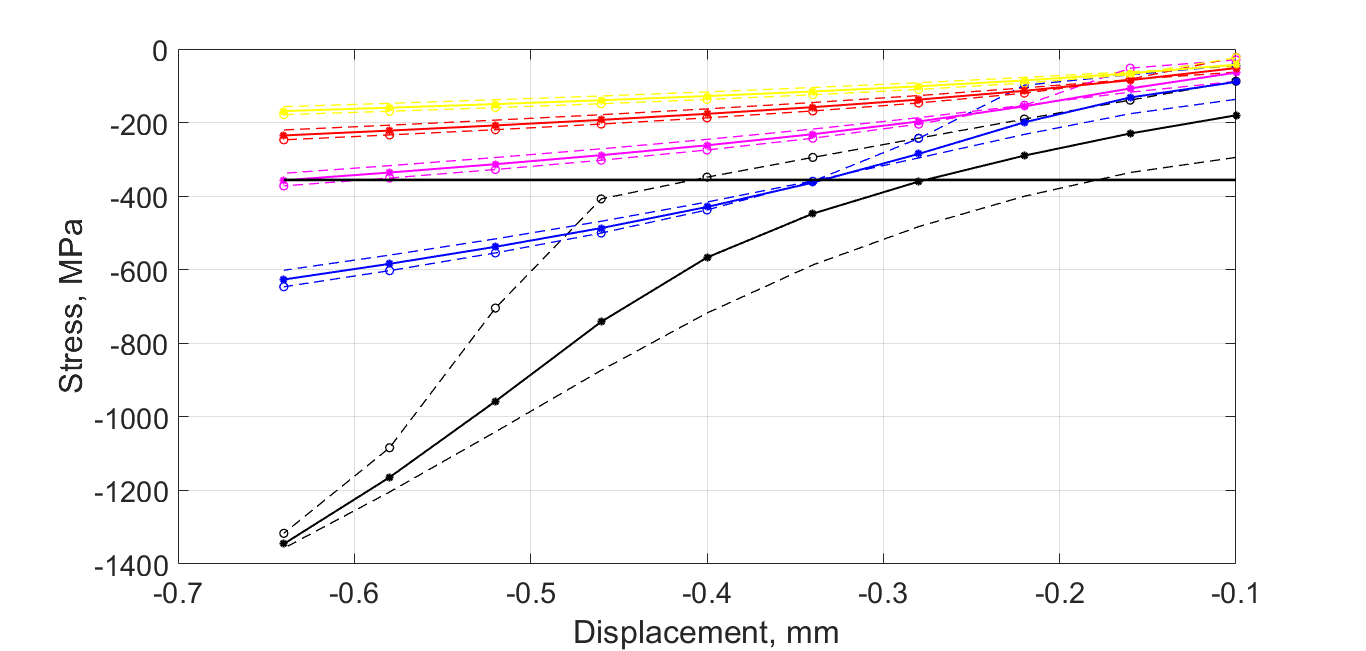 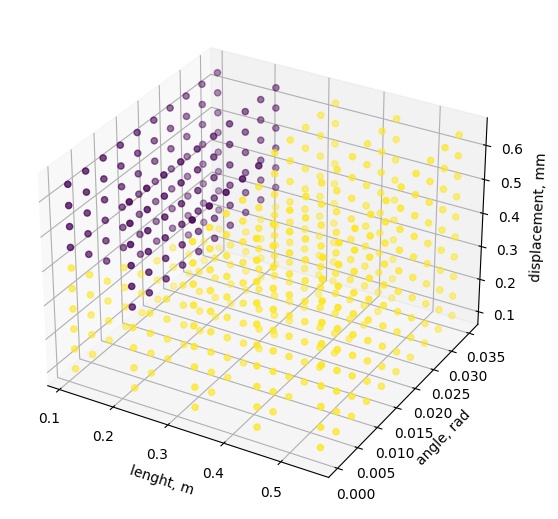 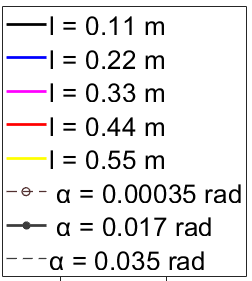 Варьирование сжимающего перемещения, изгибного угла и длины
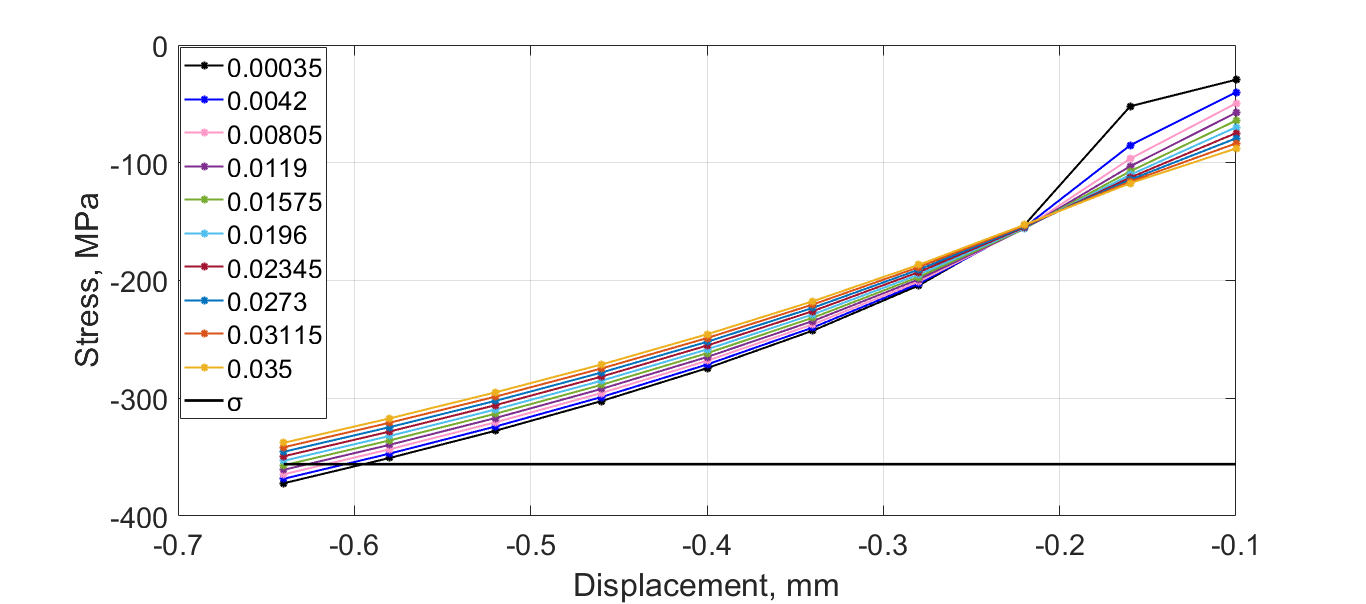 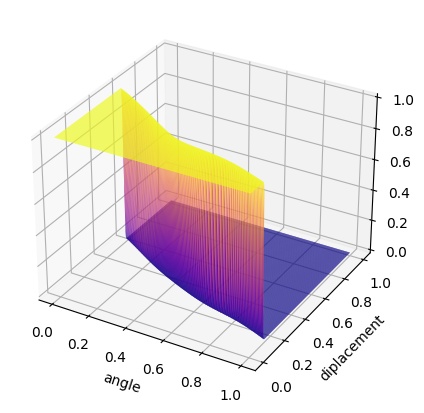 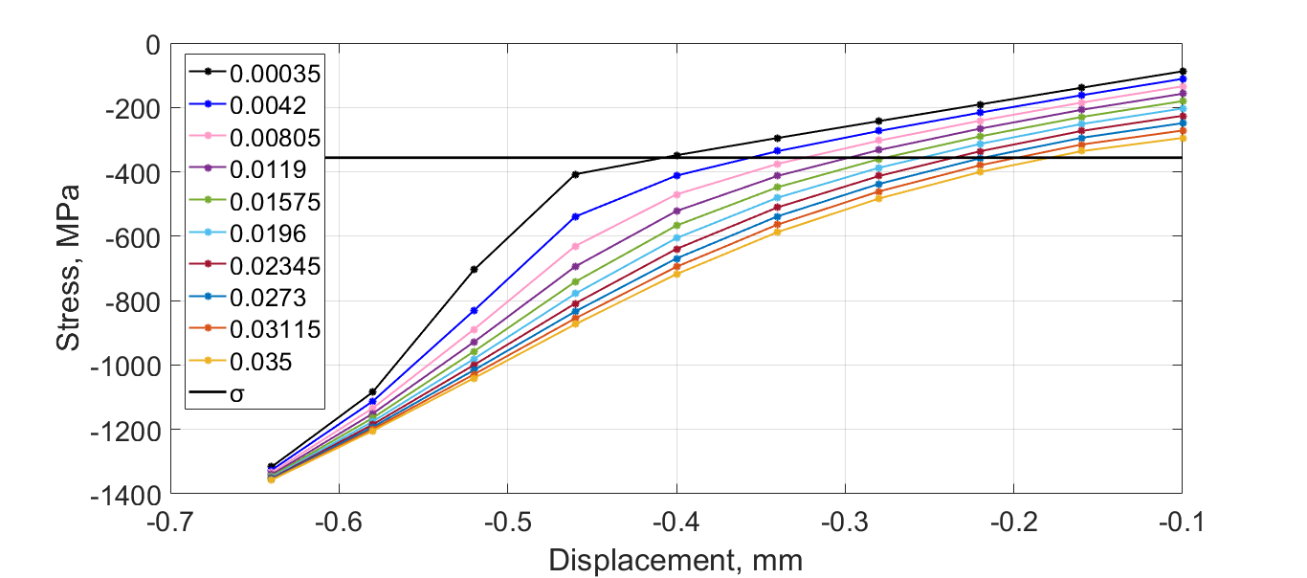 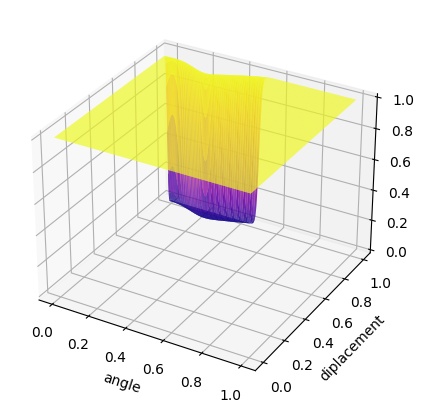 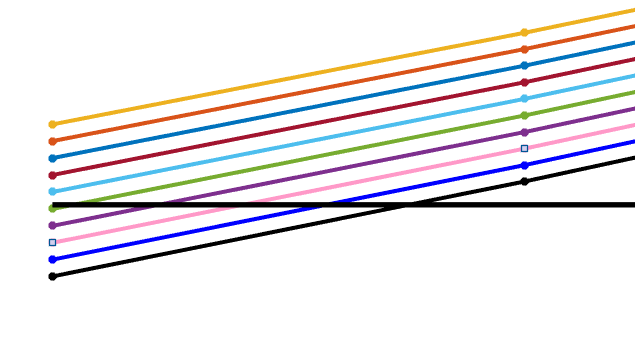 Варьирование сжимающего перемещения, изгибного угла, толщины и длины
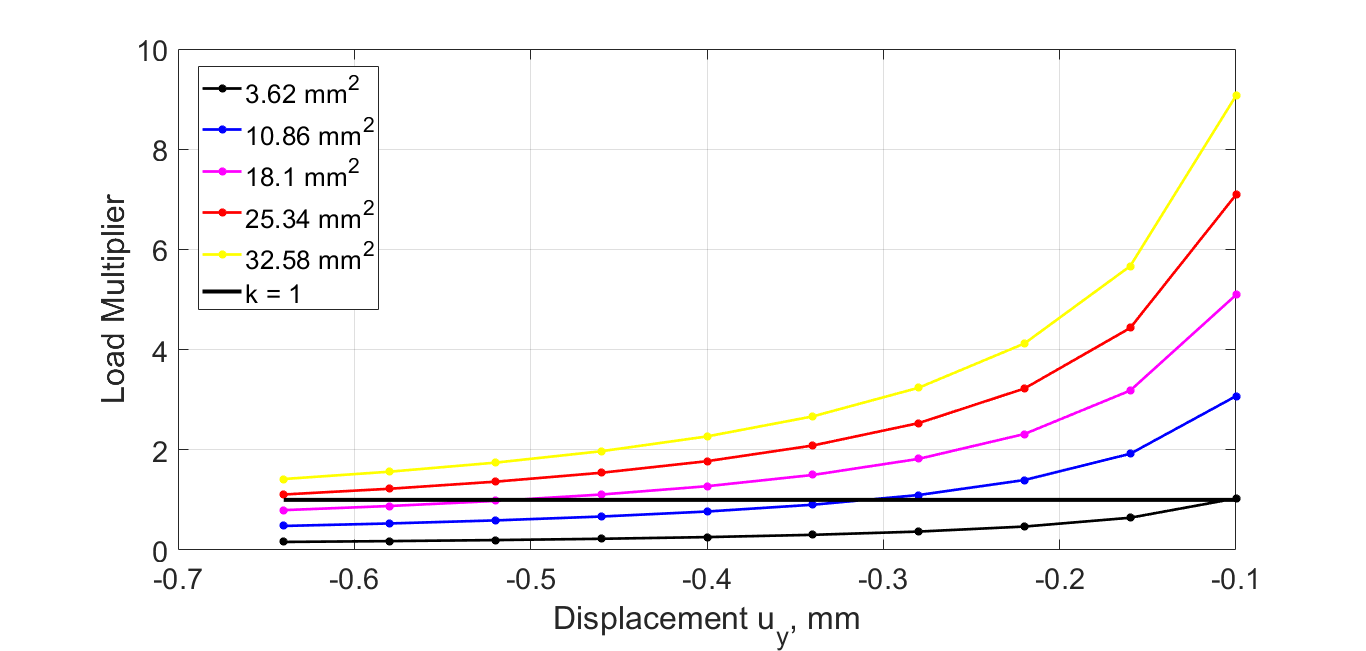 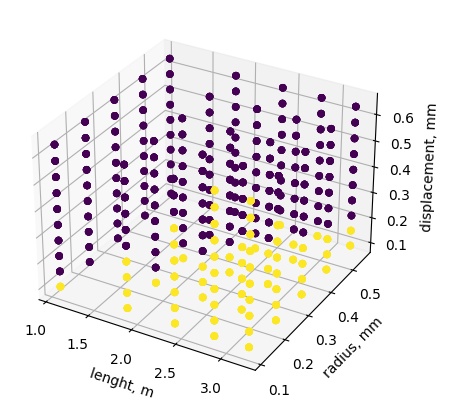 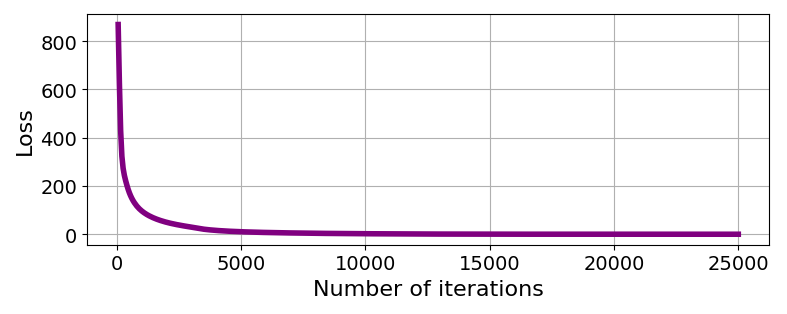 Зависимости от других компонент перемещения и угла поворота
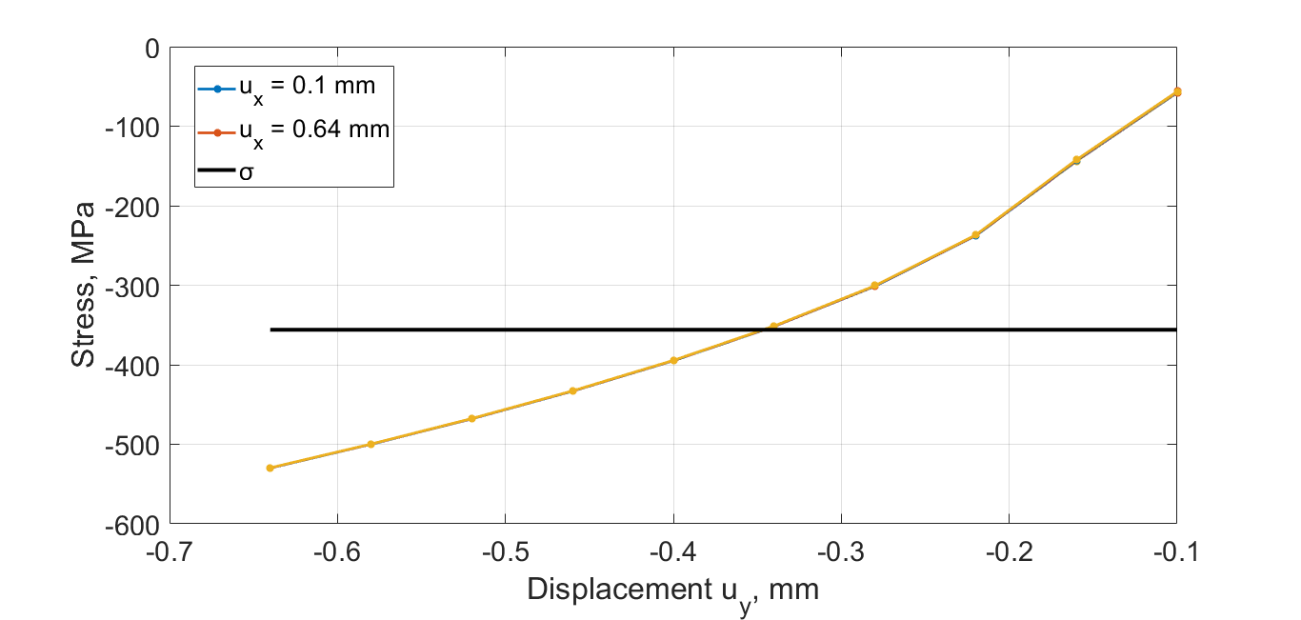 Таким образом, в общей постановке задачи можно варьировать 5 величин:
длину и толщину стержня, два изгибных угла и сжимающее перемещение вдоль оси стержня.
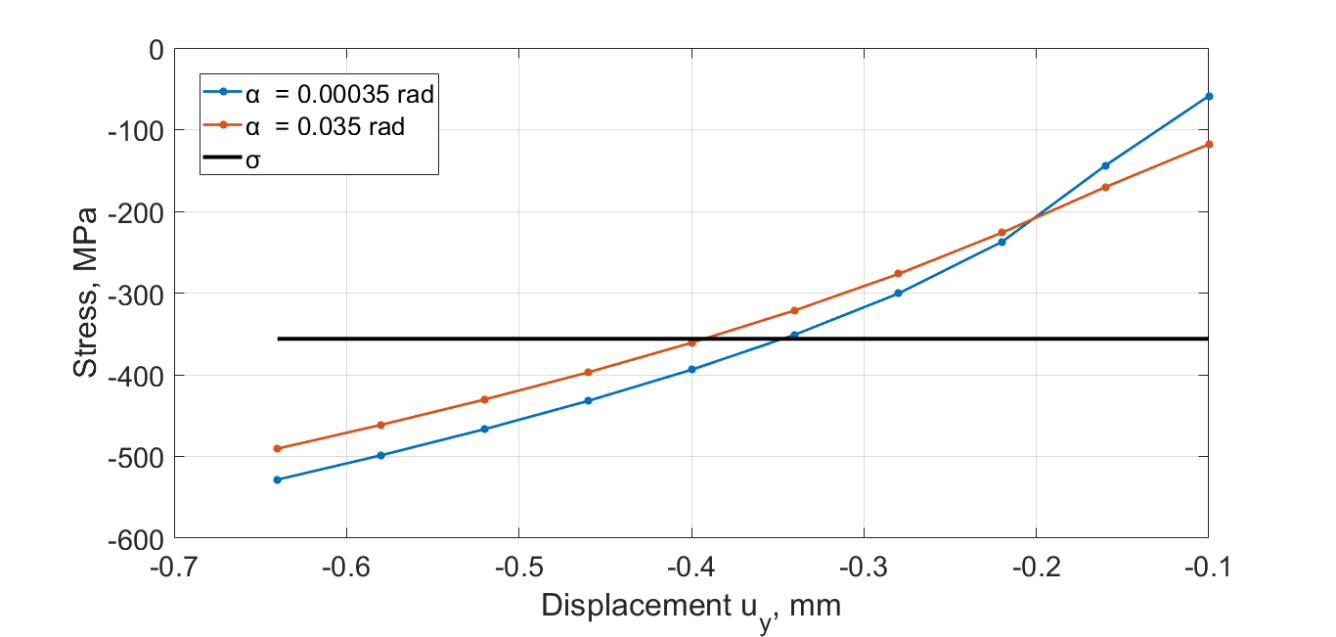 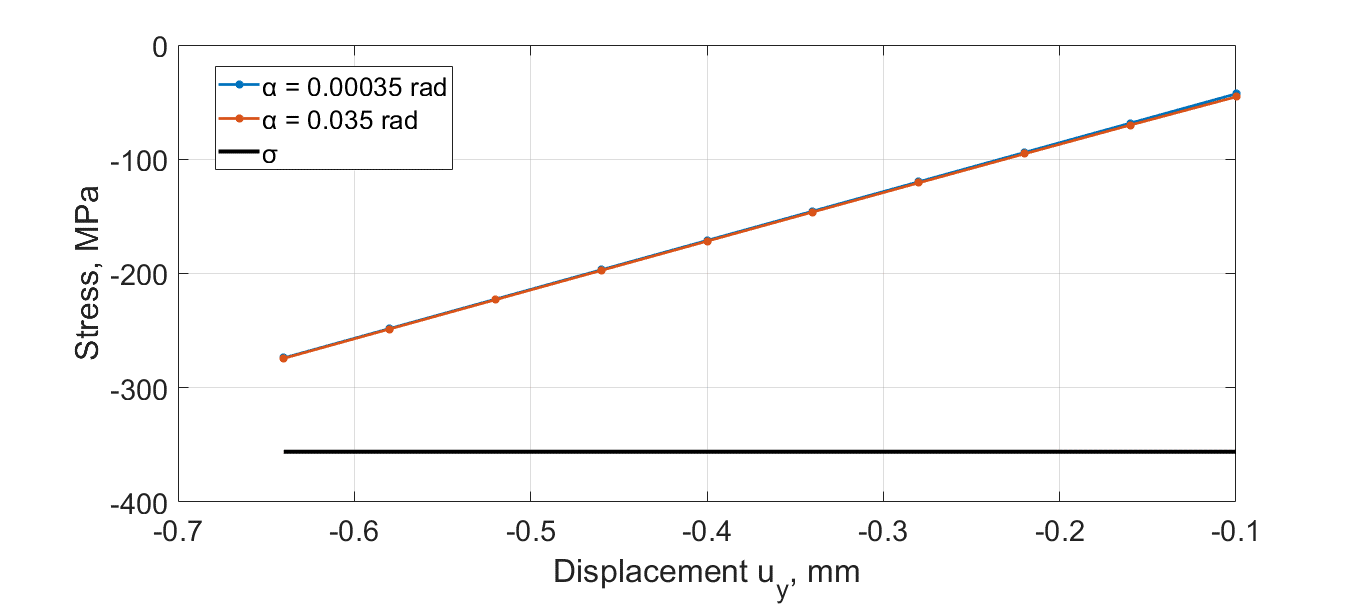 Общая постановка (варьирование длины, толщины, двух изгибных углов и сжимающего перемещения)
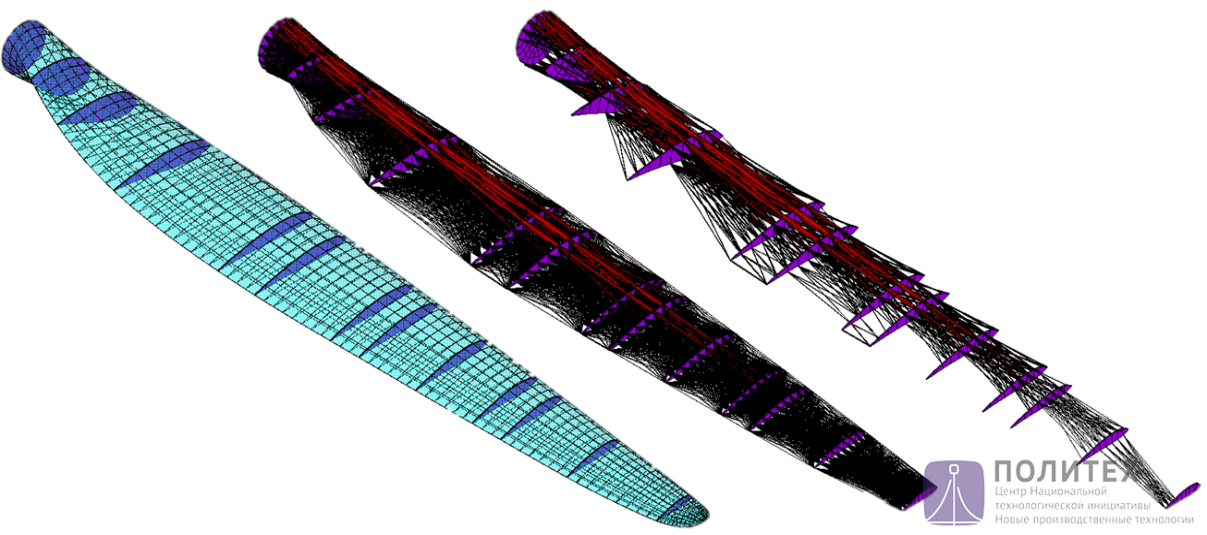 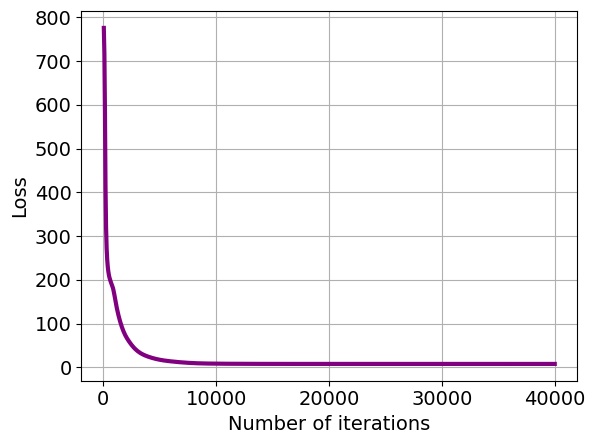 Заключение
В данной работе была исследована возможность применения методов машинного обучения в оптимизации стержневых конструкций на примере лопастей ветрогенератора, изготавливаемых немецкой компанией Baltico.
За счет постепенного добавления варьируемых переменных и анализирования промежуточных результатов, удалось решить задачу с помощью метода машинного обучения, учитывая все необходимые граничные условия и геометрические характеристики стержня. 
В дальнейшем, используя полученные результаты и развивая далее применение нейронных сетей в данной области, представляется возможность усовершенствовать процессы оптимизации стержневых конструкций.
Спасибо за внимание!